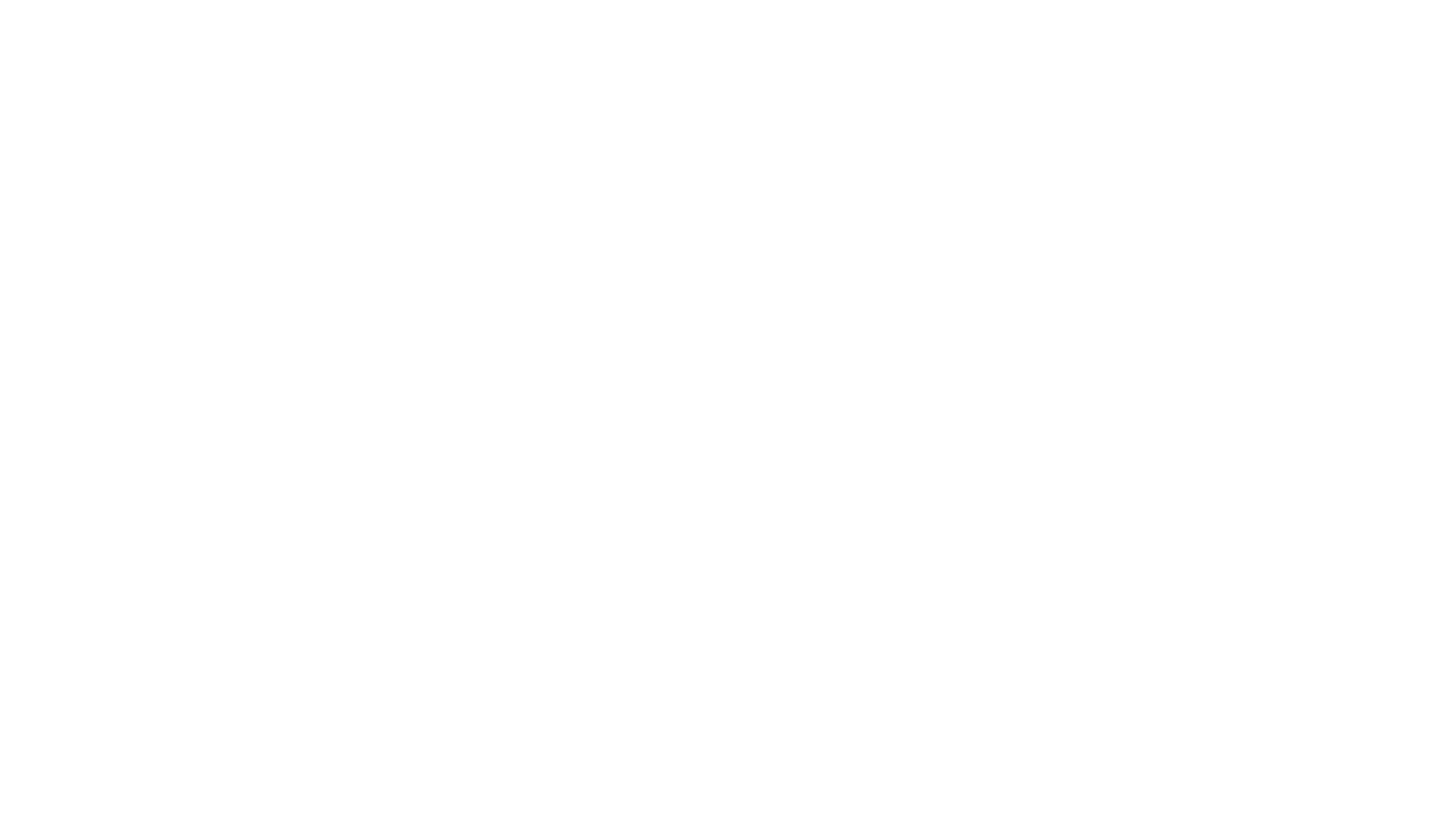 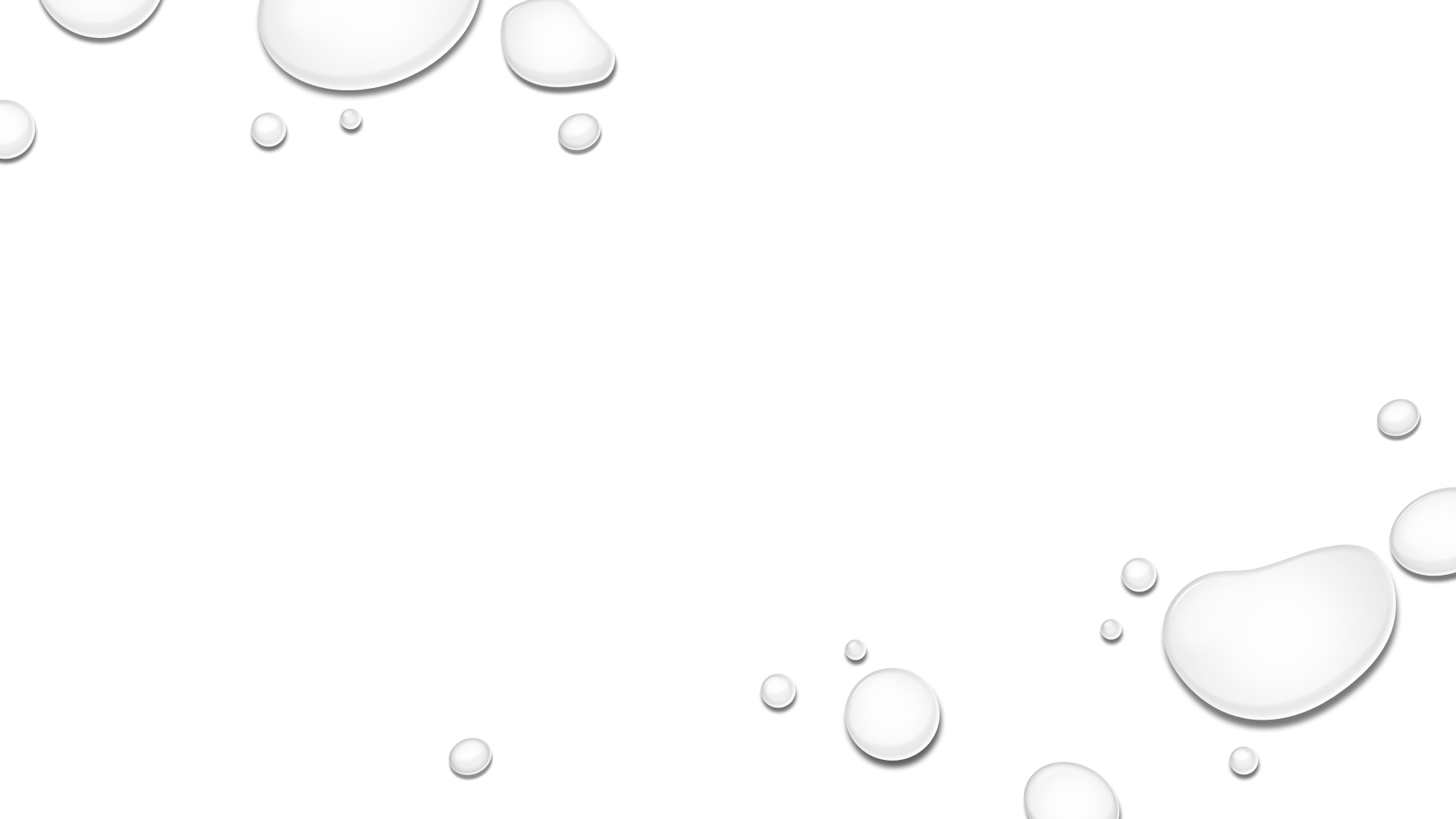 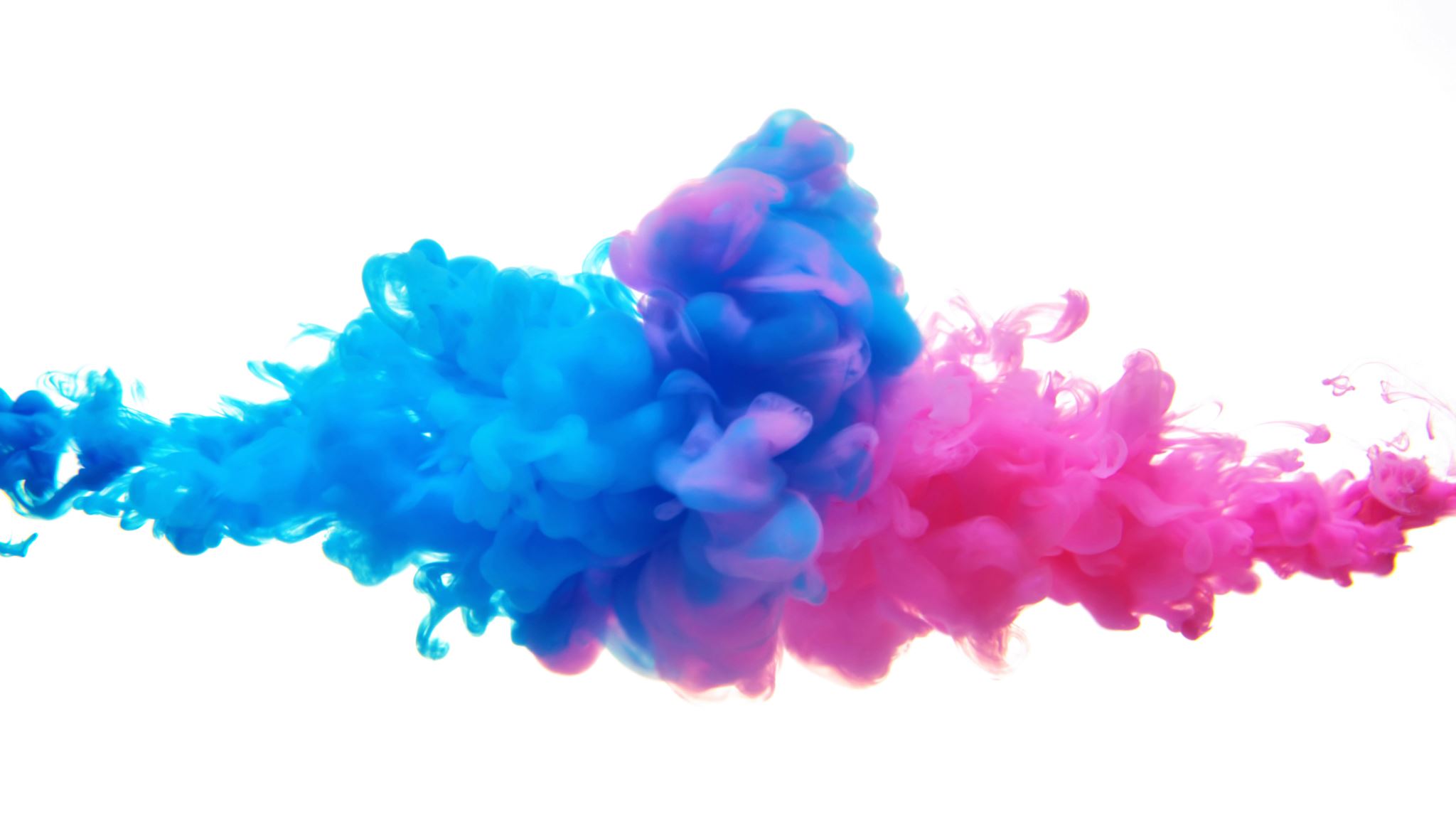 Pregled tvorbe višečlanog medicinskog nazivlja
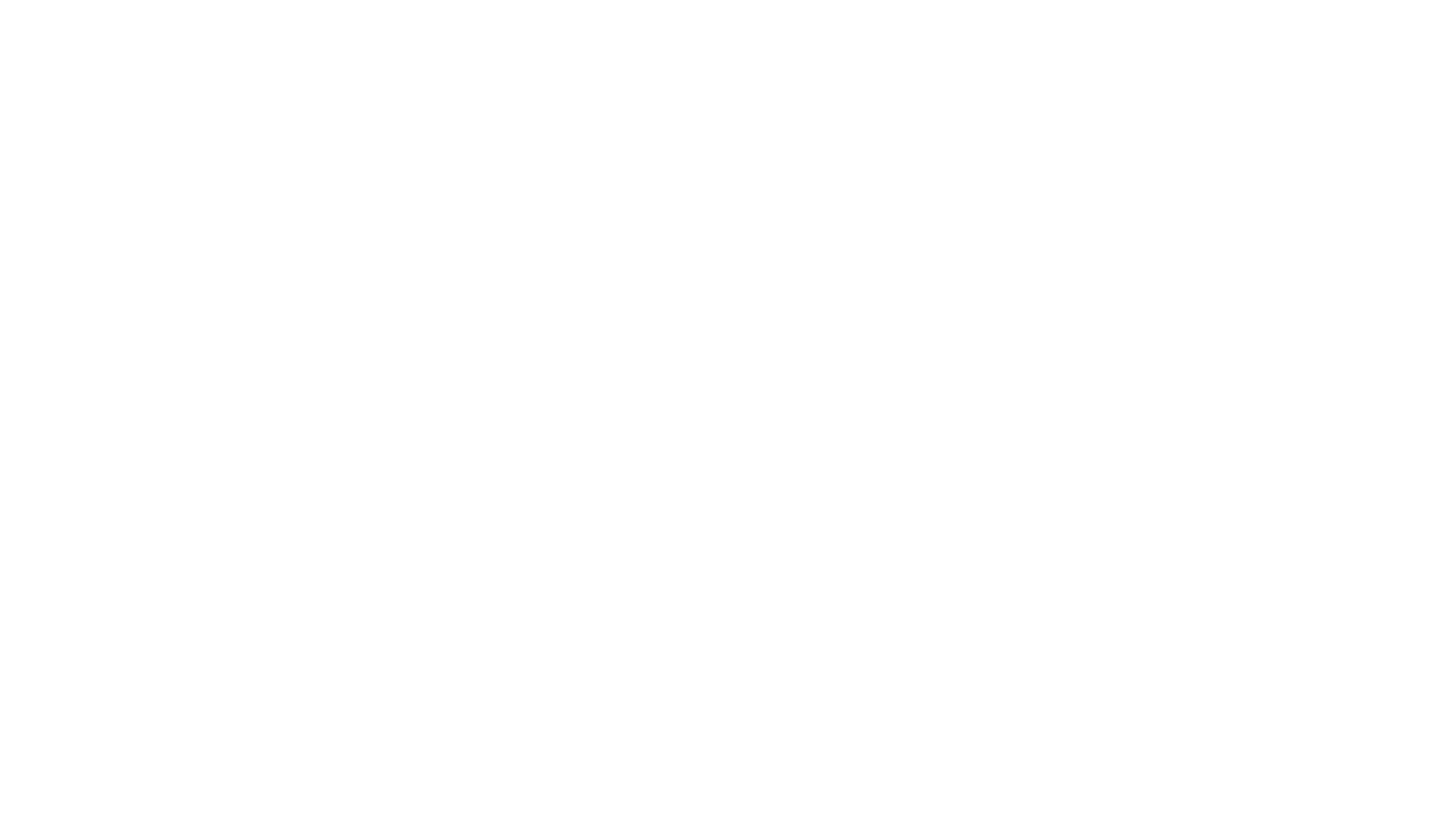 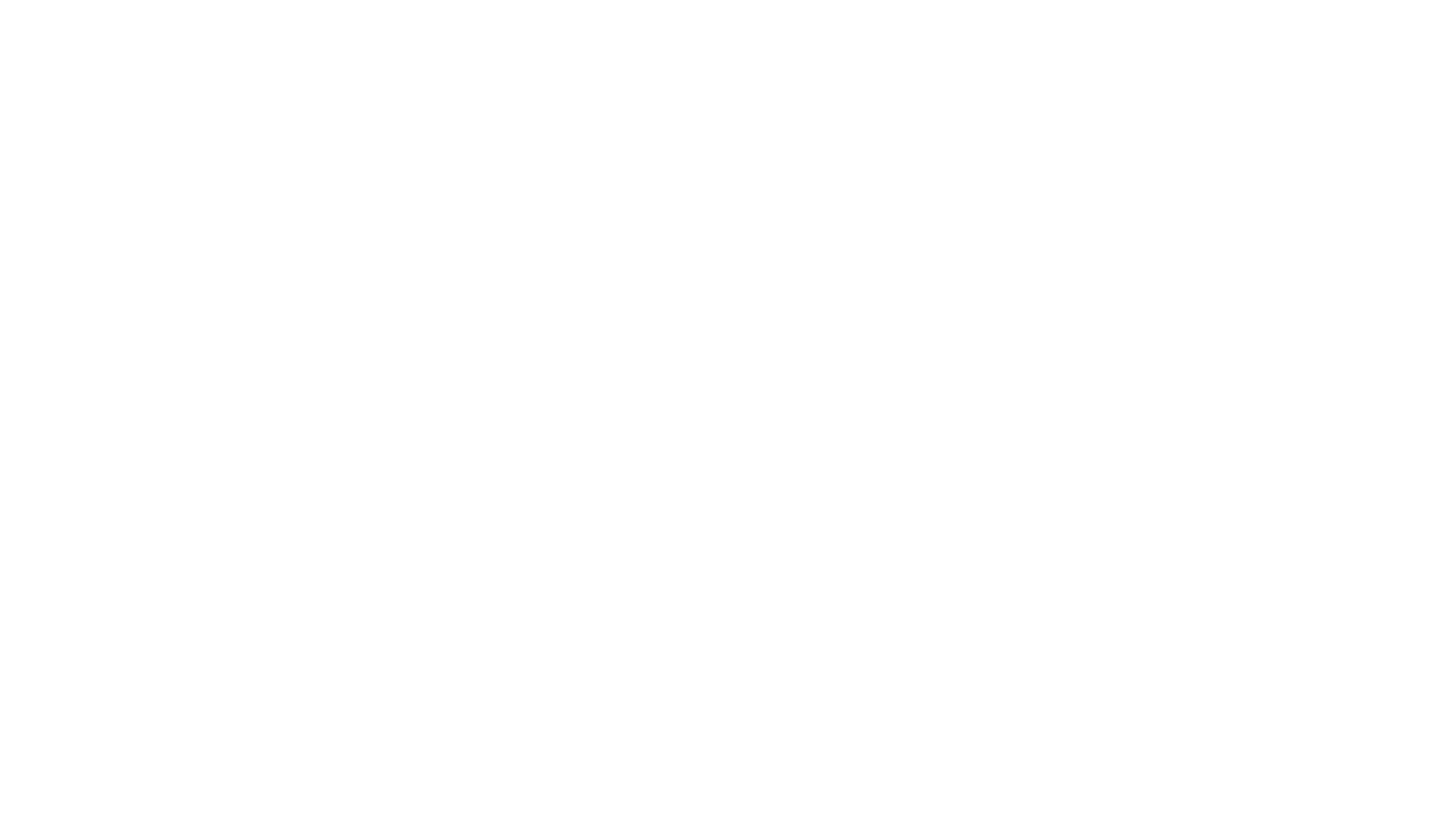 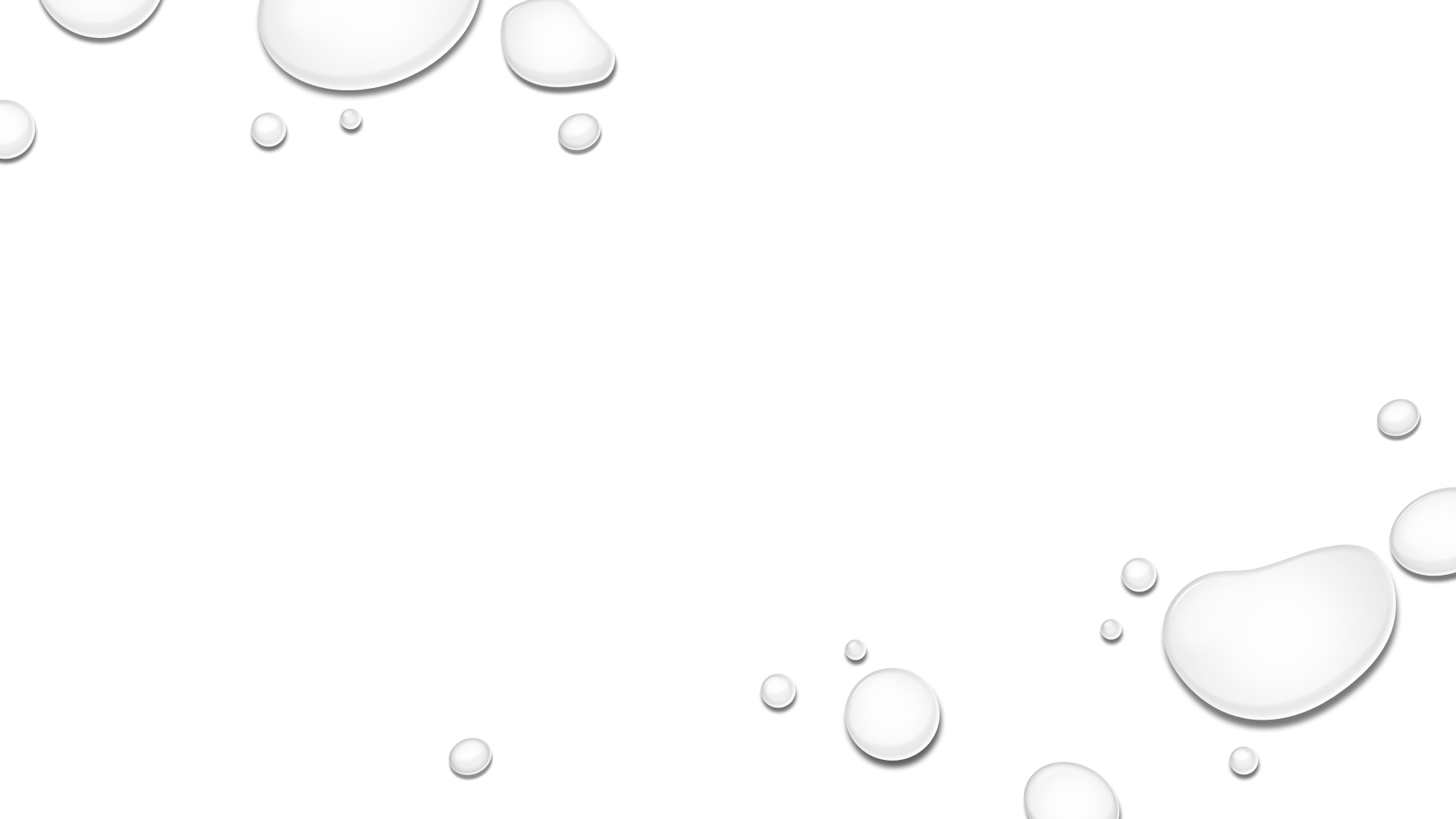 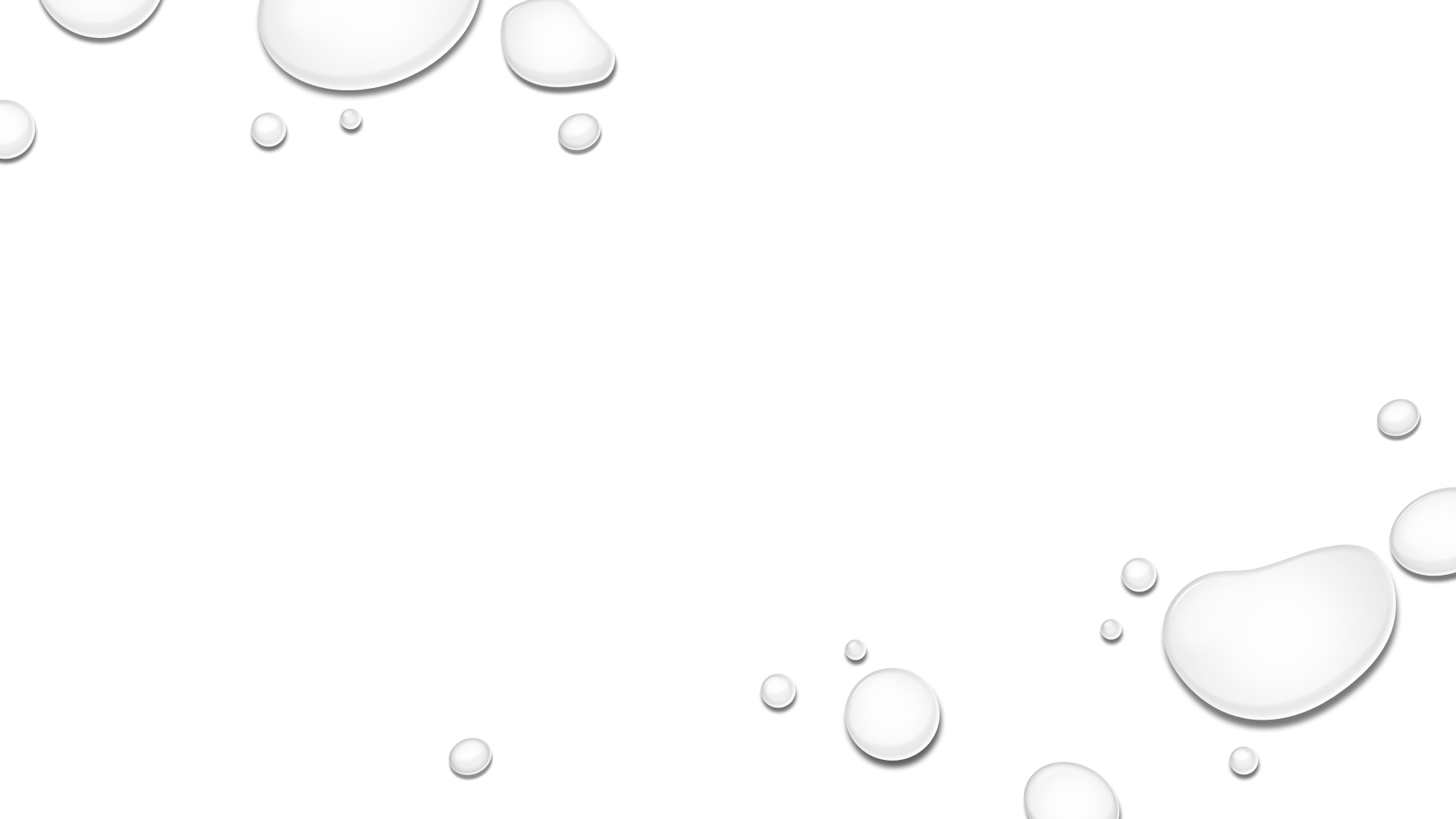 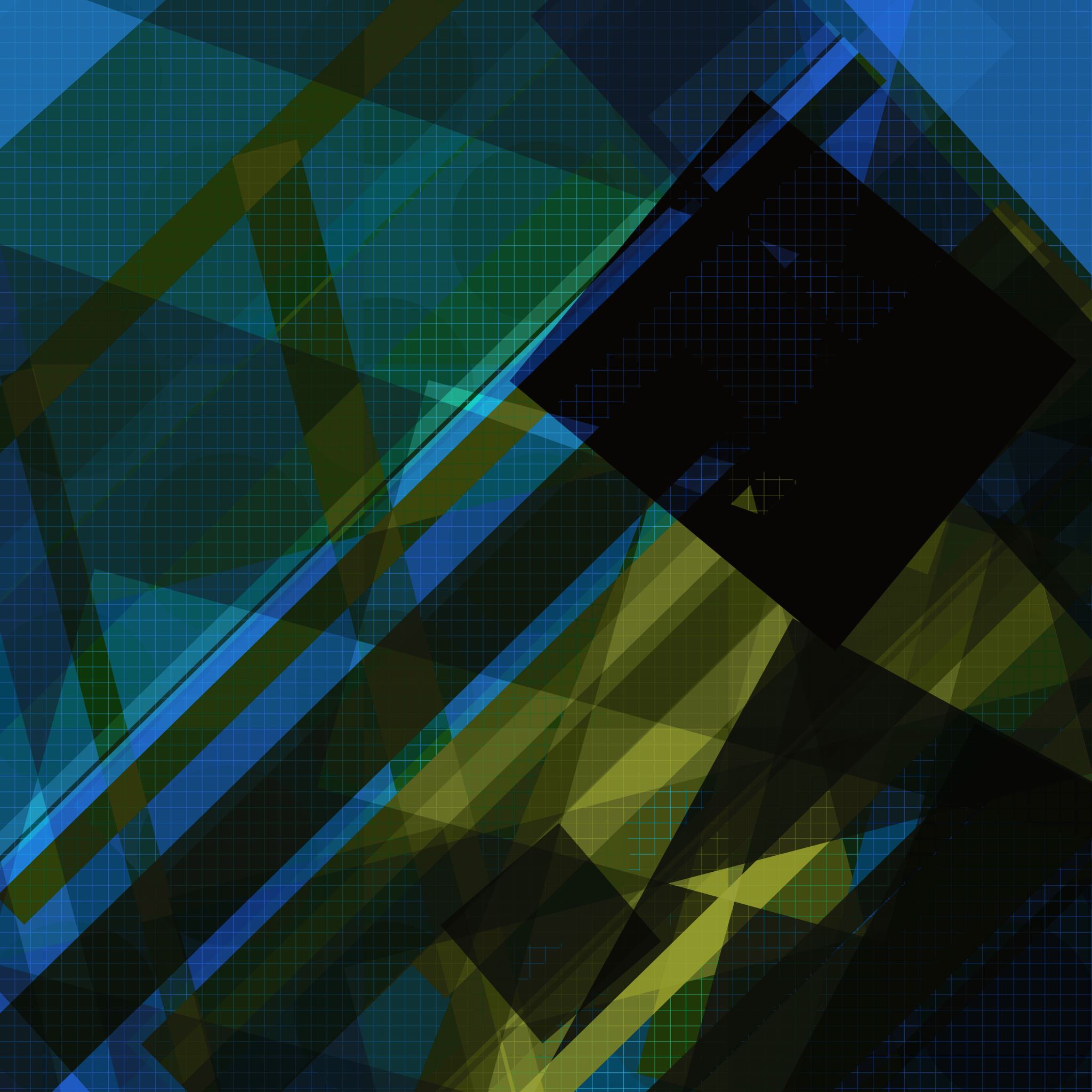 Tročlana tvorba medicinskog nazivlja
MUSCULUS ERECTOR SPINAE 
ERECTOR, -ORIS, M. -podizač
– mišić podizač kralježnice
CRISTA MUSCULI  SUPINATORIS
CRISTA, -AE, F. – izbočina
SUPINATOR, -ORIS, M. - obrtač
– izbočina mišića obrtača
LINEA NUCHAE INFERIOR 
LINEA, -AE, F. – linija, crta
NUCHA, -AE, F. - potiljak
– donja crta potiljka
FORAMEN VENAE CAVAE 
FORAMEN, -INIS, N. – otvor
CAVUS, 3 - šupalj
– otvor šuplje vene
MUSCULUS LONGUS COLLI 
– dugi vratni mišić
MUSCULUS PALMARIS BREVIS
PALMARIS, -E – podlanični
BREVIS, -E - kratak 
– kratki podlanični mišić
Četveročlana tvorbaMEDICINSKOG NAZIVLJA
MUSCULUS DEPRESSOR ANGULI ORIS 
DEPRESSOR, -ORIS, M. – potiskivač
ANGULUS, -I, M. - kut
– mišić potiskivač kuta usana
MUSCULUS FLEXOR DIGITORUM BREVIS
FLEXOR, -ORIS, M. - pregibač 
– kratki mišić pregibač prstiju
ARCUS TENDINEUS MUSCULI SOLEI 
MUSCULUS SOLEUS – mišić lista (noge) 
TENDINEUS, 3 – tetivni 
– tetivni luk lisnog mišića
MUSCULUS DEPRESSOR LABII INFERIORIS
DEPRESSOR, -ORIS, M. - potiskivač 
– mišić potiskivač donje usnice

FACIES ARTICULARIS ACROMIALIS CLAVICULAE
FACIES, -EI, F. – ploha
Articularis, -e – ZGLOBNI
ACROMIALIS, -E – KOJI PRIPADA VRHU
– zglobna ploha vrha ključne kosti
BURSA SYNOVIALIS INFRAPATELLARIS PROFUNDA 
BURSA, -AE, F. VREĆICA
SYNOVIALIS, -E –  SLUZNI
INFRAPATELLARIS, -E – PODČAŠIČAN
PROFUNDUS, 3 - DUBOK
– duboka sluzna podčašićna vrećica
PETEROČLANA TVORBA MEDICINSKOG NAZIVLJA
Peteročlana tvorba
MUSCULUS FLEXOR DIGITI MINIMI BREVIS 
– kratki mišić pregibač malog prsta

FACIES ARTICULARIS ANTERIOR DENTIS AXIS 
AXIS, -IS, F. - OS
– prednja zglobna ploha zubne osi
BURSA SYNOVIALIS MUSCULI INFRASPINATI SUBTENDINEA 
INFRASPINATUS, 3 – POTKRALJEŽNIČKI
SUBTENDINEUS, 3 - PODTETIVNI
– podtetivna sluzna vrećica potkralješničkog mišića
ŠESTEROČLANA TVORBA MEDICINSKOG NAZIVLJA
MUSCULUS ABDUCTOR DIGITI MINIMI MANUS BREVIS
ABDUCTOR, -ORIS, M. - ODMICAČ 
– kratki mišić odmicač malog prsta ruke
BURSA SYNOVIALIS MUSCULI TERETIS MAIORIS SUBTENDINEA
TERES, -ETIS - OKRUGAO 
– podtetivna SLUZNA vrećica velikog okruglog mišića